ACA Reforms, mental health & single-payer
Stephen B. Kemble, MD
Clinical Assistant Professor of Medicine
John A. Burns School of Medicine
University of Hawaii

PNHP Grand Rounds Webinar
May 13, 2014
Disclosure
No financial conflicts of interest to disclose.
I receive no money whatsoever for any of my involvement in health care reform and health policy activities.
The Big Problems with U.S. Healthcare
Cost 
Access

We must reduce cost, and restricted access to care is the price we must pay to control cost.Right?
BUT -
Restricting care and access does not restrict disease
Pops up in uncontrolled and more expensive forms elsewhere (complications, ER, hospital)
Pushed onto US default “high risk pools” – Medicaid and Medicare
Bureaucracy – 
Restricting care, access, or eligibility all require bureaucracies that cost more than they save.
The Affordable Care Act:
Attributes excess cost to “too much care”
Blames fee-for-service causing excessive “volume” of services
Financial incentives for doctors and hospitals to deliver less care
Increased cost-shifting to patients
US Public Spending for Health ExceedsTotal Spending in Other Nations
$8,950
2011 healthcare spending per capita
Data are for 2011
Sources: OECD 2013; Health Affairs 2002 21(4)88
Cost and Access Problems Among Sicker AdultsU.S. Access Is Worse
Percent Reporting Problems (Among Sicker Adults)
Hard to Pay Med Bills
Cost Was Access Problem
Source: Health Affairs 2011;30:2437
Life Expectancy
Years
Note: Data are for 2011 or most recent year available
Source: OECD, 2013
Decline in Preventable Mortality 1998-2002 (higher bar is better)
Decline in Preventable Male Deaths per 100,000
Nolte & McKee, Measuring The Health Of Nations, 
Health Affairs, Jan-Feb 2008
Infant MortalityDeaths in First Year of Life Per 1,000 Live Births
Note: Data are for 2011 or most recent year available
Source: OECD, 2013
Maternal MortalityDeaths per 100,000 Live Births
Note: Data are for 2011 or most recent year available
Source: OECD, 2013
Hospital Inpatient Days per Capita
Note: Data are for 2011 or most recent year available
Source: OECD, 2013
Physician Visits per Capita
Note: Data are for 2011 or most recent year available
Source: OECD, 2013
We Have the Most “Skin in the Game”
Out-of-pocket dollars per capita
Note: Data are for 2011 or most recent year available
Figures adjusted for Purchasing Power Parity
Source: OECD, 2013
Medicare HMO Copayments Drive Less Office Visits, More Hospitalizations
Difference between plans that did and didn’t raise copays
Source: NEJM 2010;362:320
All figures are per 100 enrollees
Restricting Access Increases Costs
We already rely heavily on incentives to deliver less care and pushing more costs onto patients.
If these worked to control costs, we would not be spending twice as much as other advanced countries!
Cost Control Strategies:HMOs, Managed Care, & “Accountable Care Organizations” (ACOs)
Traditional HMO’s
Problem defined as over-utilization
Shift insurance risk to competing capitated Managed Care Organizations (MCOs)
MCOs try to restrict “unnecessary” care
Restricted networks
Restricted formularies
Prior authorizations
Hawaii’s Medicaid Managed Care Experience
Converted FFS Medicaid to MCOs - 1994, 2009
Increased administrative hassles (and cost)
Declining MD participation
Worsening access problems
Accelerated cost increase – 2.7% > US average
Worst for mental illness – 4 yr after Medicaid managed care, > half of psychiatrists dropped out, MH ER and hospital costs increased 30%!!
The Affordable Care Act – ACO’s
Financial Incentives for less care:
Align hospitals and doctors - shared financial incentive for “cost-effective” care
Shift insurance risk to ACO - then Providers
Bundled payments
Shared savings
Capitation
Pts attributed to ACO based on utilization, don’t choose or know they are in ACO
Shifting Insurance Risk to Providers
Incentivizes them to:
Restrict care
“Cherry Pick” - avoid sicker, more complex patients
Game diagnoses to beat risk adjustment
Game documentation to improve reimbursement
Become more focused on money at expense of patient’s welfare
Global Amnesia- Embracing Fee-For-Non-Service—Again-JGIM 01-07-14
[Speaker Notes: Policy-makers are aware that shifting insurance risk is an incentive to avoid caring for sicker, more complex patients. The proposed solution is to implement “risk adjustment” and to pay more for care of patients identified as high risk. 
However, risk adjustment has been shown to increase, not decrease gaming of documentation within each “risk corridor.”]
The Toxicity of Pay for Performance (P4P)
Physician Payment & Motivation
Behavioral Economics:  
intrinsic (do right for pt) vs. extrinsic ($) motivation
Consequences of pay-for-performance (P4P): 
Measures for “performance” grossly inadequate
Promotes physician greed (“extrinsic” motivation)
Gaming documentation for payment
Corruption of health care data
Fraud and abuse
Assumptions Implicit in “Pay for Performance” (“P4P”)
All of these are highly questionable.
Can We Measure Quality in Health Care?
Estimated 25% of patients in a typical primary care practice are “complex” 
Quality in health care is very difficult to measure due to its complexity. 
Available measures - either grossly invalid or narrowly focused on what is easy to measure







Grant, RW, Ashburner, JM, Hong, CC, Chang Y, Barry MJ, Atlas, SJ. Defining Patient Complexity From the Primary Care Physician’s Perspective. Ann Int Med 155, No 12 (2011): 797-804
Quality Scores Tell More About Patients than PhysiciansHarvard physicians with poorer/minority patients score low
Patient characteristics in panels of 
high- and low-scoring physicians
Source: Hong C et al. JAMA 9/8/2010. 304:10;1107.
Medicare’s Premier Demonstration:A P4P Failure at 252 Hospitals
Worse
5-year outcomes show no effect on mortality
Change from baseline in 30-day mortality
Better
Note: P4P failed even among poor performers at baseline
Source: NEJM March 28, 2012
Cochrane Review of “Paying for Performance”
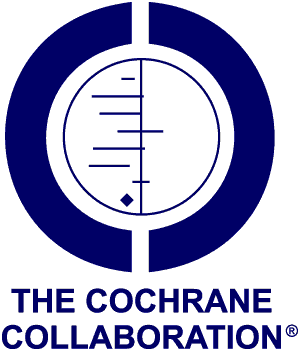 “We found no evidence that financial incentives can improve patient outcomes.”
July 6, 2011
Flodgren et al. “An overview of reviews evaluating the effectiveness of financial incentives in changing healthcare professional behaviors and patient outcomes.”
ACOs and P4PImplementation Without Evidence
P4P is official Medicare policy, widely adopted by private payers
No Randomized Control Trials showing improved outcomes.
No improvement in largest demonstration project.
Concern about negative side effects.
ACOs are the newest health policy panacea
No Randomized Control Trials
No savings in largest demonstration project.
Disturbing HMO experience.
Implementing everywhere interventions 
– which have been proven nowhere –  
risks failure on a colossal scale
Don Berwick: P4P Can DissociatePeople From Their Work
“I do not think it’s true that the way to get better doctoring and better nursing is to put money on the table in front of doctors and nurses. I think that's a fundamental misunderstanding of human motivation.
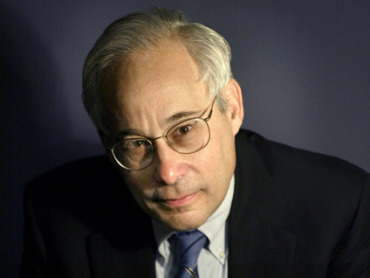 Don Berwick, M.D.  Health Affairs. 1/12/2005
Don Berwick: P4P Can DissociatePeople From Their Work
“I do not think it’s true that the way to get better doctoring and better nursing is to put money on the table in front of doctors and nurses. I think that's a fundamental misunderstanding of human motivation.
“I think people respond to joy and work and love and achievement and learning and appreciation and gratitude - and a sense of a job well done. I think that it feels good to be a doctor and better to be a better doctor.
“When we begin to attach dollar amounts to throughputs and to individual pay we are playing with fire. The first and most important effect of that may be to begin to dissociate people from their work.”
Don Berwick, M.D.  Health Affairs. 1/12/2005
Managed Care & Quality Improvement
Central vs. Peripheral Management of Care
Managed care is “central” management by policies controlled by an insurance plan or managed care organization

Continuous Quality Improvement (CQI) is “peripheral” management controlled by care providers at the local level
Appropriate “Central” Management
Focus management on outliers
Outlier providers
drugs, diagnostic studies, devices shown to be abused
Prior Authorization lists “pruned” regularly.
Leave most providers practicing appropriately alone.
Practicing physicians control managed care policies (accountable to realities of patient care).
Examples of “Peripheral” Management
Continuous Quality Improvement (CQI)
Intermountain Health Care (MD led):
Physician/nurse trainers
Local development of protocols
Goal is reduced variation in processes of care, not “compliance” with guidelines
Feedback from practitioners to improve protocols based on experience
Can save 5-10% health care costs
http://content.healthaffairs.org/content/early/2011/05/17/hlthaff.2011.0358.full.html
Colorado: Mesa County v. Rest of CO
Rocky Mountain Health Plans, Mesa County, CO
Offer commercial, employer based health insurance
Obtained Medicaid contract for Mesa County
Developed Medicare Advantage plan to capture Medicare
Merge funding for all of these, pay MD’s same blended rate for all. – No access problems for Medicaid patients
Physician-led quality improvement program
Average Cost per Medicaid Enrollee for Acute Care Services: FY 2008-09
West D. Mesa County, Colorado, health care: the best health care in the United States. Aurora: Colorado Academy of Family Physicians, August 2009. (http://www.coloradoafp.org)
Community Psychiatry at Cambridge Hospital
Dept. of Psychiatry - contracted for all Medicaid mental health for Cambridge and Somerville
NO competing managed care plans
Comprehensive services and programs
Reach out to meet needs of pts and community
Interdisciplinary team care, good coordination
High morale, low administrative cost, good care

No central management of care by insurance plans or government
Management of Care
“Central” Managed Care
“Peripheral” CQI
Goal – reduce utilization, increase “quality” scores
Measures by health plan
Incentive for plan – restrict care
Incentive for providers - $
Adversarial relationship between plan & providers
High admin costs
Goal – reduce variation in processes of care
Measures by providers
Incentive – improve patient care
MD pay incentive-neutral
Cooperative relationship -  plan = providers
Low admin costs
Managed Care, HMOs and ACOs – Outcomes so far
Growth of Physicians vs Administrators
Growth Since 1970
Physicians
Administrators
Data updated through 2013
Source: Bureau of Labor Statistics; NCHS; Himmelstein/Woolhandler analysis of CPS
Hospital Billing and Administration
Dollars per capita, 2014
Source: Woolhandler/Himmelstein/Campbell 
NEJM 2003;349:769 (updated 2013)
Physicians’ Billing and Office Expenses
Dollars per capita, 2014
Source: Woolhandler/Himmelstein/Campbell 
NEJM 2003;349:769 (updated 2013)
Overall Administrative Costs
Dollars per capita, 2014
Source: Woolhandler/Himmelstein/Campbell 
NEJM 2003;349:769 (updated 2013)
Failure of ACO Demo Projects
CMS Report on Pilot ACOs so far – 
Only 29 of 114 ACOs saved enough for shared savings
9 of 23 “Pioneer” ACOs (more risk) lowered Medicare spending, but savings were offset by administrative costs

Savings on Medicare spending-    -  0.5%
Increased administrative cost-      + 1-2%

Net cost increase -                    + 0.5-1.5%


 Medicare Payment Advisory Commission, Nov 2013
ACO Model Can’t Work
Few primary care practices have enough patients for statistically valid quality and cost metrics. (JAMA 12-09-09)
Multipayer, certified “Medical Homes” failed to improve quality, utilization, or cost. (JAMA 02-26-14)
2/3 ACO pts got specialty care outside ACO, especially sicker, high-cost patients. (JAMA IM 04-17-14)
Most ACO incentive payments will go to “free riders” already providing cost-effective care, so savings cannot exceed costs. (Nat’l Bureau of Economic Research, April 2014)
Managed Care and Mental Health
Managed care burdens worst for psychiatry
Medicaid managed care worst of all
Drastic decline in psychiatrists participating in Medicaid
Drastic decline in access for Seriously Mentally Ill
Hawaii – 30% increase in MH ER & Hospital cost in 4 years since conversion to Managed Care

US - Psychiatrists’ Medicaid acceptance rates in 2009-2010 were . . . lower than those for other physicians (43.1% vs 73.0%; P < .001)
JAMA Psychiatry. doi:10.1001/jamapsychiatry.2013.2862, Published online December 11, 2013.
Can the Affordable Care Act work?
ACA Fails for Sick People
Website rollout complications 
Low value plans (bronze, silver)
Deter needed care
For individual making only $25,000 (max subsidies), > $7,500/yr in premiums, deductibles, & co-pays !!!
Access problems: 
MD shortage, narrow & ghost networks, dysfunctional Medicaid
[Speaker Notes: The ACA is focused on trying to keep premiums affordable. This is fine for the healthy, but but it means unaffordable out-of-pocket expenses for those with significant illnesses. Either those who need care will avoid getting it, leading to expensive complications, or doctors and hospitals will be stuck with unpaid bills.
Narrow networks are an insurance strategy to limit provider networks to those from whom they can obtain concessions on fees, and of course if patients can’t find an accessible doctor, they don’t get care and the insurance plan doesn’t have to pay for their care.
Ghost networks are the opposite of narrow networks. The plan claims to have doctors in their network who won’t actually accept their patients. This is very widespread for Medicaid managed care plans.]
Ineffective ACA “Cost Controls”
Preserves private, competitive insurance model
Leaves obstacles to access in place
“Cost control” aimed at further restricting care
Pushes more cost onto patients
Shifts insurance risk to doctors and hospitals
Increases administrative complexity and cost

All counter to evidence for achieving “Triple Aims” - better quality, better health, lower cost!
[Speaker Notes: Incentives when insurance risk is shifted onto doctors and hospitals
As you have seen from earlier slides, none of these have been shown to make health care more cost effective, and in fact the evidence is that all of them have been shown to have the opposite effect.]
Can the Affordable Care Act work?
Doesn’t work for sick people
Relies on strategies shown to increase costs
The Single-Payer Alternative
Definition of Single-Payer
SINGLE-PAYER:  Public funding that pays for the health care of the entire population for a geographic/political entity.
Private care delivery: Traditional Medicare, FFS Medicaid, Canada
Public care delivery: VA, Military health system, Indian Health Service, Great Britain

Eliminates private health insurance except for supplemental benefits not covered in single-payer program.
The Single-Payer Alternative – HR 676
Everyone covered, all medically necessary care
Minimal or no deductibles & co-pays
Access to care based on need, not means
Insurance risk is managed by risk pooling alone, pooled across entire population – not shifted onto doctors, hospitals, and patients.
Vastly simplified administration
Minimizes centralized management of care & bureaucracy
Single-Payer Cost Control
Assure access to cost-effective care for all
Simplify, streamline administration
Use administrative savings to reduce prices
Hospitals - global budgeting
Doctors – negotiated fees, simplified admin, support for quality improvement
Drugs and medical equipment - negotiated prices, bulk purchasing
Everybody In, Nobody Out
If -
Everyone had the same comprehensive coverage
It were administratively simple to practice any specialty in any location
MD pay were equitable, based on training + practice cost
MD pay were not skewed toward procedures or by pay-for-documentation and pay-for-performance incentives,
Then - 
Many more MD’s would choose primary care and psychiatry again
Patients would have access to care based on need
US health spending would be similar to other developed countries
Mental Health Care under Single-Payer
MD Pay: Fee-for-time or salary
Pay child psychiatrists more for more training
Specialized services for SMI as “public utility” –
Community based, publicly funded, global budget
Services available based on need, no eligibility criteria
Collaborative interdisciplinary teams
Crisis services, case management, psychosocial rehab
Day programs, short-term hospital, long-term hospital
Substance abuse services
Psychiatric training focused on SMI population